Секция «Совершенствование нормативно-правового регулирования сферы профессионального образования»
__________________________

Руководители–модераторы:
Рожков Артемий Игоревич 
Матвеев Виталий Юрьевич
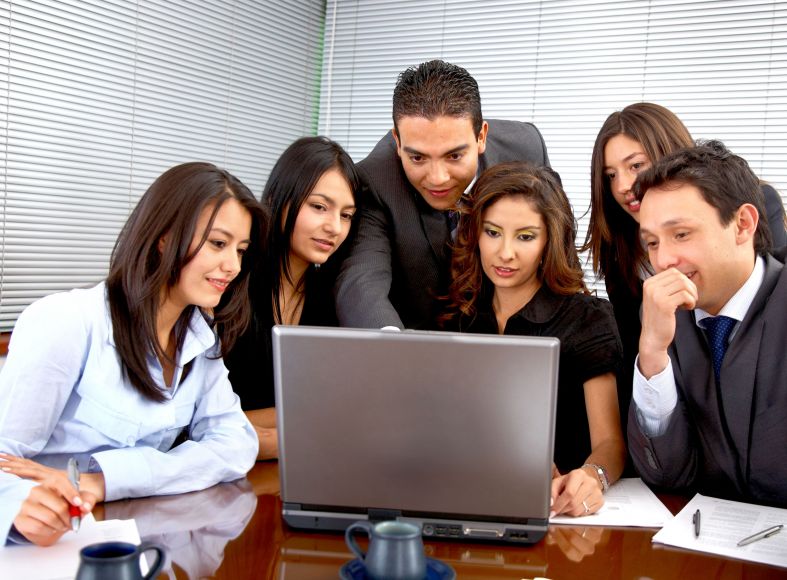 В сфере интересов секции следующие вопросы:
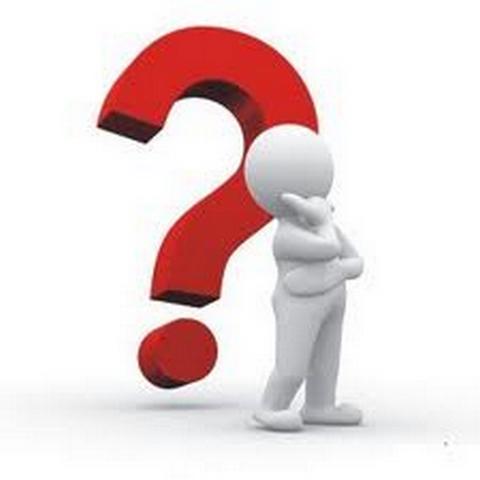 Проблемы правового регулирования системы среднего профессионального образования

Сетевая форма реализации образовательных программ

Вопросы лицензирования и государственной аккредитации
Считаем необходимым обратить внимание на следующие проблемы:
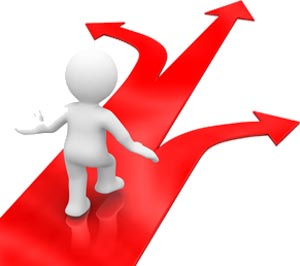 Государственная аккредитация специальностей с связи с изменением компоновки УГС;

Реализация образовательных программ на базе предприятий и иных организаций;

Лицензирование образовательной деятельности при реализации образовательных программ в сетевой форме.